FIGURE 4. Empirical coverage probability, by number of events per confounder and by technique. This graph ...
Am J Epidemiol, Volume 158, Issue 3, 1 August 2003, Pages 280–287, https://doi.org/10.1093/aje/kwg115
The content of this slide may be subject to copyright: please see the slide notes for details.
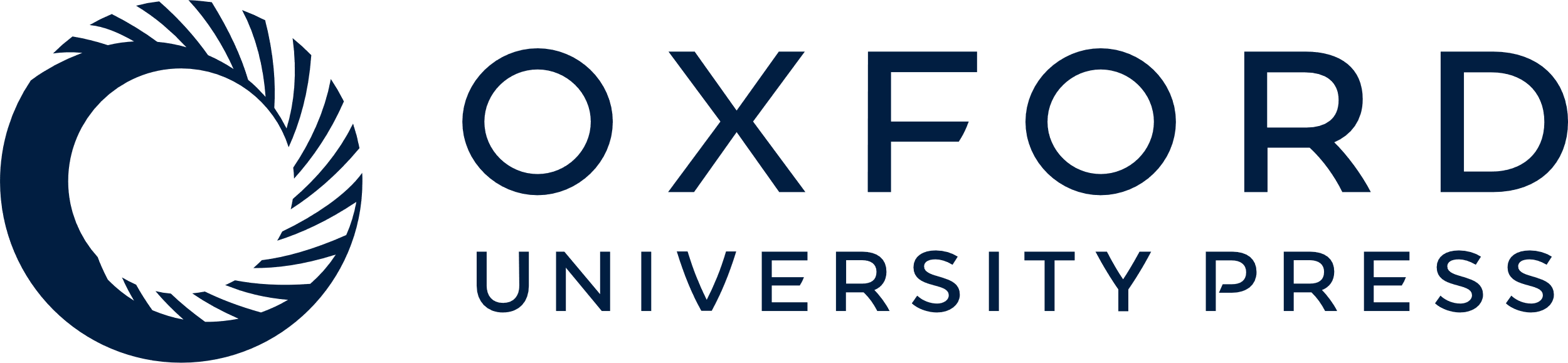 [Speaker Notes: FIGURE 4. Empirical coverage probability, by number of events per confounder and by technique. This graph illustrates the empirical coverage probability in both techniques. The expected value of the empirical coverage probability is 0.95.


Unless provided in the caption above, the following copyright applies to the content of this slide:]